Z jednoho kusu ledu uřízneme dvě kostky stejného tvaru, kostka A bude mít dvakrát větší hmotnost, než kostka B. Obě kostky necháme volně ležet na stole. Které kostce musíme dodat více tepla, aby roztála?
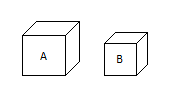 Větší kostce A.
Menší kostce B.
Oběma stejně.
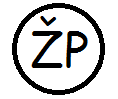